HYP-jakson käynnistyskokous
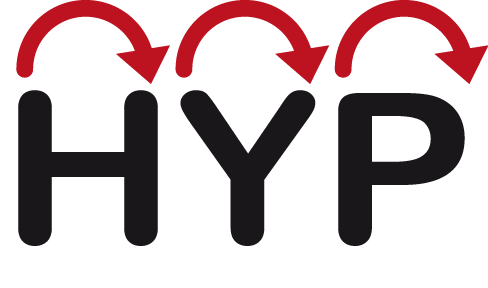 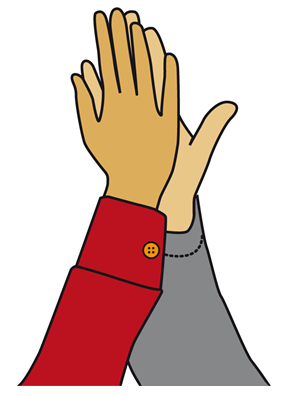 Huomioivaa Yhdessäoloa Päivittäin
ihmisille, jotka ovat vaarassa jäädä
yksin


HYP-jakson käynnistyskokous

Tutustu myös opasvihkoon
Sheridan Forster: Huomioivan yhdessäolon malli HYP
www.tikoteekki.fi
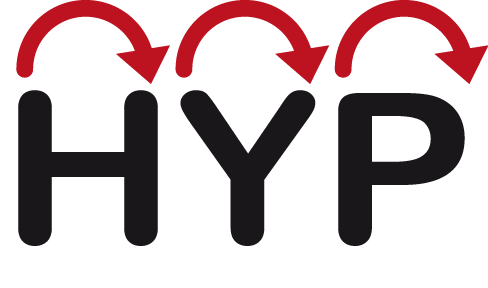 Mikä HYP on
HYP on lyhenne sanoista Huomioivaa Yhdessäoloa Päivittäin
HYP on asenne ja yhdessäolotapa:

HYP-asenne: 
jokainen ihminen tarvitsee vuorovaikutusta toisten kanssa
HYP-yhdessäolotapa: 
ole 10 minuuttia vuorovaikutuksessa tukea tarvitsevan ihmisen kanssa siten, että huomiosi on 100 %:sti vain hänessä.
www.tikoteekki.fi
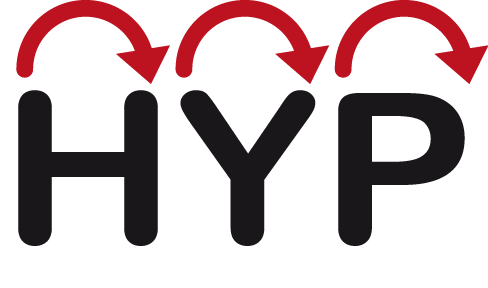 Miksi HYP tarvitaan
Joillakin ihmisillä on riski jäädä ilman vuorovaikutusta, koska
He eivät osaa aloittaa vuorovaikutusta
He eivät saa vuorovaikutusta jatkumaan
Toisten on vaikea ymmärtää heidän yksilöllistä tapaansa viestiä
www.tikoteekki.fi
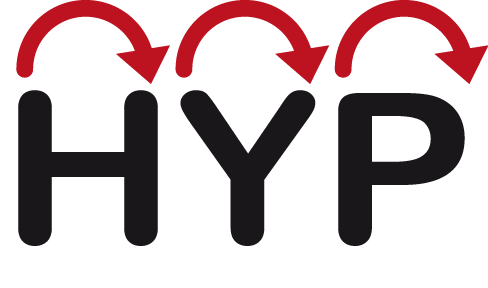 HYP asenne: Jokainen ihminen tarvitsee vuorovaikutusta toisten kanssa
Kyky olla lähellä muita ja kyky nauttia yhdessäolosta ovat kommunikoinnin perustaitoja. Näiden taitojen oppimiseen on oikeus saada tarvittaessa tukea.
Tukea tarvitsevien ihmisten vuorovaikutuskumppaneiden tulee hallita kontaktin solmimisen ja vuorovaikutuksen taidot.

Kontaktin ja vuorovaikutuksen tulee olla mielekästä ja tuottaa iloa molemmille osapuolille.
Vuorovaikutuskumppanin tulee mukauttaa omaa tapaansa viestiä sellaiseksi, että tukea tarvitseva ihminen ymmärtää viestin merkityksen.
www.tikoteekki.fi
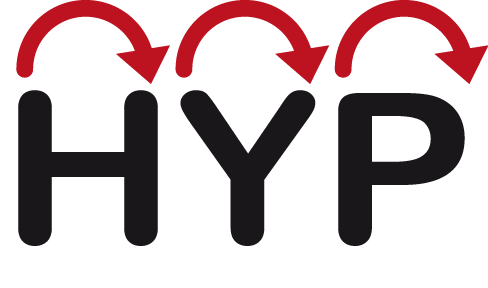 Mitä taitoja tarvitset
Tukea tarvitsevan ihmisen vuorovaikutuskumppanina

osaat heittäytyä vuorovaikutukseen 
haluat viettää aikaa ja olla yhdessä hänen kanssaan
osaat havainnoida, minkälainen yhdessäolo on hänen kannaltaan mielekästä
pystyt päästämään irti sellaisista toiminta- ja vuorovaikutustavoista, jotka eivät toimi ja kokeilemaan niiden sijaan jotakin uutta
osaat pohtia vuorovaikutustilanteita ja oman vuorovaikutustapasi merkitystä ja kirjata havaintojasi muistiin.
www.tikoteekki.fi
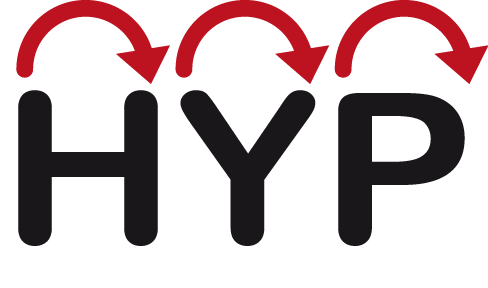 Mikä HYP-hetki on
Ole 10 minuuttia hänen kanssaan ja keskity 100 %:sti vain häneen. 
Muista, että tilanteella ei ole muuta tavoitetta kuin mukava yhdessäolo. 
Kokeile erilaisia asioita hänen kanssaan ja katso, miten hän vastaa. Vastaako hän nopeasti, hitaasti, kielteisesti, myönteisesti, kiinnostuneesti vai vetäytyykö hän pois.
Joskus ihmiset vastaavat parhaiten sellaiseen tekemiseen, jota he tekevät myös itse. Havainnoi, mitä hän tekee, jos ääntelet tai liikutat itseäsi samalla tavalla kuin hän. 
Havainnoi, millaista vuorovaikutuksenne on. Onko se hidasta, nopeaa, äänekästä, pehmeää, yksinkertaista, toistavaa…?
Ja ennen kaikkea, havainnoi,  onko vuorovaikutuksenne hänen kannaltaan mielekästä. 

Kirjaa muistiin, mitä 10 minuutin aikana tapahtui.
www.tikoteekki.fi
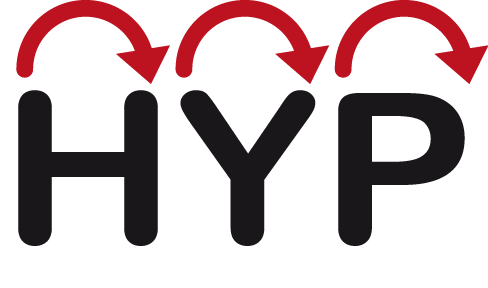 Kenelle HYP voisi sopia?
Keskustelua

Ketkä yhteisössä voisivat hyötyä HYP:stä?
www.tikoteekki.fi
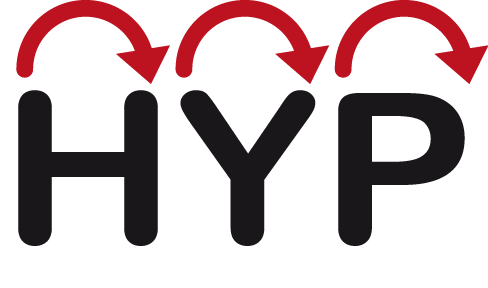 Ideoita HYP-hetkiin 1
Valitaan yksi ihminen
Mietitään, millainen hän on vuorovaikutustilanteissa. Mitä hän tekee?
Mietitään, mitä hänen kanssaan voisi tehdä?
Kokeillaan käytännössä
Toinen näyttää, millainen hän on vuorovaikutuskumppanina
Toinen miettii, mitä hänen kanssaan voisi tehdä yhdessä
Keskustellaan

Valitaan toinen ihminen ja mietitään, kokeillaan ja ideoidaan vastaavalla tavalla
Jne.
www.tikoteekki.fi
Ideoita HYP-hetkiin 2
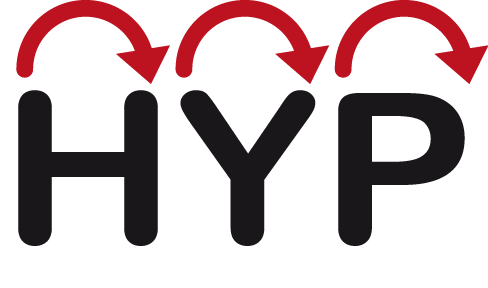 Katsokaa tilassa liikkuvia esineitä
Olkaa kasvokkain
Puristakaa toistenne käsiä
Keskustelkaa aivastelemalla vuorotellen
Kutitelkaa
Heilutelkaa käsiänne
Heilutelkaa sormianne ja leikkikää sormileikkejä
Kehittäkää yhteinen leikki ja ennakoikaa leikin huippukohtaa pitämällä tauko ennen sitä
Kurkotelkaa esineitä
Leikkikää mäiskintä-  ja potkuleikkejä
Matkikaa toistenne ilmeitä
Iskekää silmää 
Räpytelkää silmiä vuorotellen
Tehkää käsillä ”yläfemmat” ja ”alafemmat”
Leikkikää ”Harakka huttua keittää”
Leikkikää äänillä
Puhaltakaa toistenne käsiin, poskiin…
Tavoitelkaa suun lähelle laitettua herkkupalaa kielellä
Kuiskutelkaa 
Rakentakaa vuorotteluleikki siitä, mitä olette milloinkin tekemässä
www.tikoteekki.fi
Pohdittavaa
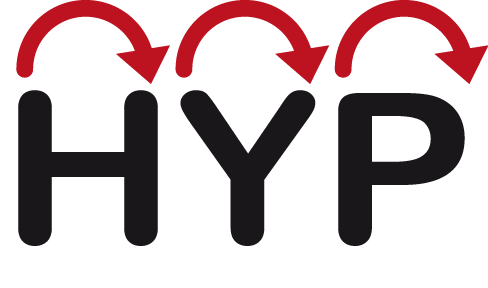 kosketus vuorovaikutuksessa – kosketuksen tarve vs. rajat
lasten laulut vuorovaikutuksessa – motivoivuus vs. ikätasoisuus
leikit vuorovaikutuksessa – motivoivuus vs. ikätasoisuus
esineet ja kuvat vuorovaikutuksessa – hän johtaa vuorovaikutusta vs. esine johtaa vuorovaikutusta 
henkilökemiat – hän pitää tavasta, jolla kumppani on vuorovaikutuksessa vs. hän pitää juuri tuosta kumppanista
vuorovaikutus sellaisen henkilön kanssa, jolla on taipumus satuttaa itseään tai kumppania – tunteet, rajat
entä jos HYP-hetkille ei tunnu olevan aikaa – 10 minuuttia keskittyneesti vs. muutamia minuutteja silloin tällöin
entä jos HYP-hetket toteutuvat, mutta niistä ei tehdä muistiinpanoja – edistysaskeleet saadaan talteen ja tieto on kaikkien käytössä vs. HYP-tilanteet ovat muistin varassa
miten huomioidaan ja vastataan muiden vuorovaikutuksessa tukea tarvitsevien ihmisten viesteihin silloin, kun HYP-hetki yhden ihmisen kanssa on kesken – selkeät, yhdessä sovitut toimintatavat
www.tikoteekki.fi
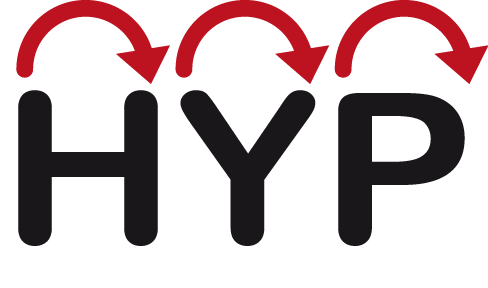 Kysymyksiä ennen HYP-jakson aloittamista
Osallistujien ajatukset kirjataan muistiin ja niihin palataan yhteenvetokokouksessa.

Mitä hyötyä yhteisöllenne voi olla HYP:stä?
 
Millä perusteella valitsitte kumppanin, jonka kanssa toteutatte HYP-jakson?
 
Miten toivotte valitsemanne kumppanin hyötyvän HYP-jaksosta?
www.tikoteekki.fi
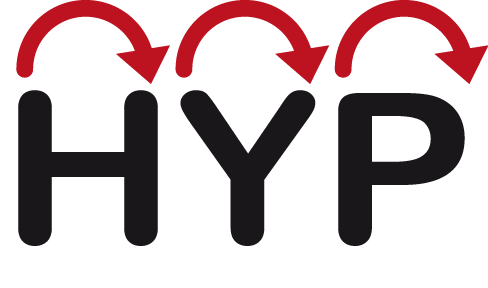 Muistiinpanojen tekeminen
Kirjoita jokaisen HYP-hetken jälkeen muistiin
Mitä tapahtui
Mikä sujui hyvin
Mikä ei sujunut
Mitä kokeilen seuraavalla kerralla

Edistysaskeleet jäävät talteen, näkyviksi ja niistä voi kertoa
Vuorovaikutukseen on helpompi virittäytyä
www.tikoteekki.fi
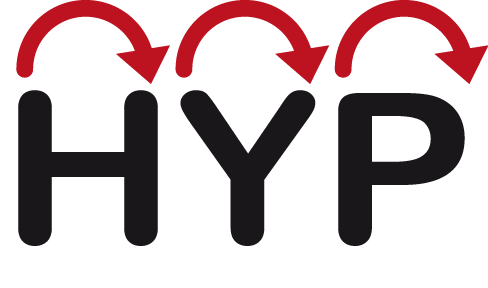 Koosteen tekeminen muistiinpanoista
Muutaman viikon välein joku vuorovaikutuskumppaneista tekee koosteen HYP-jakson muistiinpanoista:
Mikä sujui hyvin HYP-jakson aikana
Vastauksia, joita häneltä voi odottaa
Mikä ei sujunut
Mitä opimme

HYP-kooste on apuna, kun yhteisössä arvioidaan, miten HYP:n toteuttaminen on sujunut.
www.tikoteekki.fi
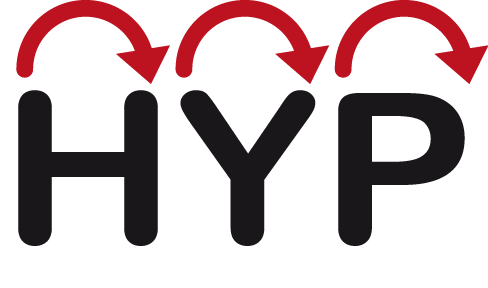 Miten jatkatte tästä eteenpäin
Keskustelua
ketkä yhteisössä hyötyvät HYP:stä?
ketkä toteuttavat HYP-hetkiä heidän kanssaan? 
milloin HYP-hetkiä toteutetaan?
kirjaaminen kalenteriin jokaisen päivän kohdalle (kuka, milloin, missä)
miten varmistetaan, että HYP-hetkiä ei häiritä ja keskeytetä?
kuka tekee koosteen HYP-lomakkeille kirjatuista asioista?
millaisin väliajoin HYP:n toteuttamista arvioidaan?
www.tikoteekki.fi